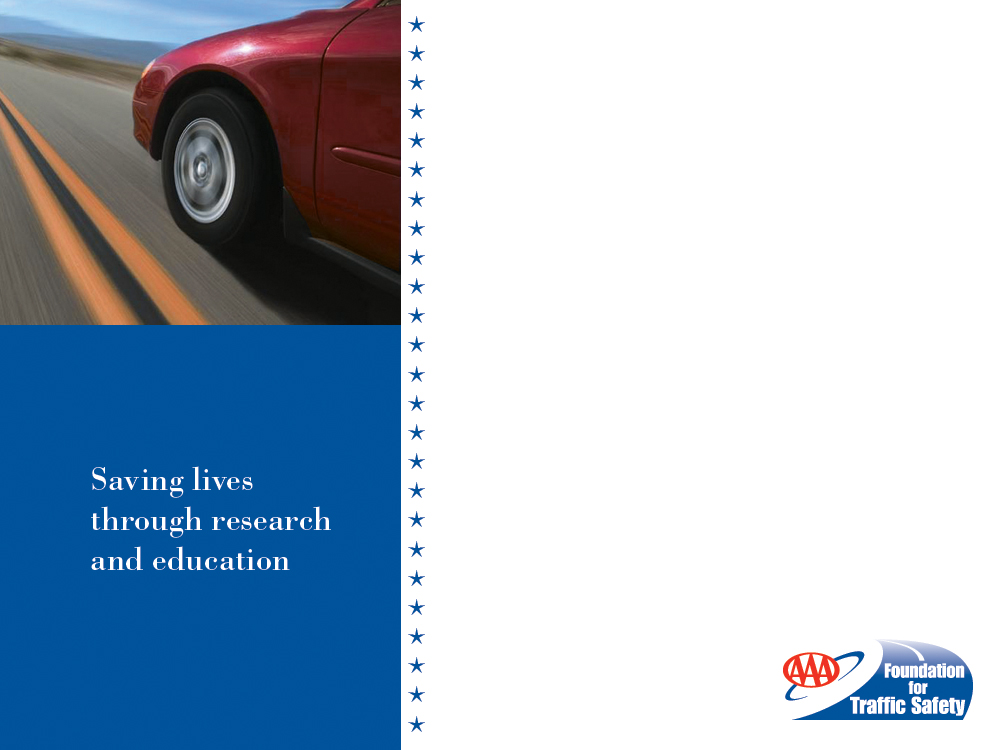 Prevalence of Self-Reported Aggressive Driving Behavior: United States, 2014
July 2016
The Situation
Nearly 2 in 3 U.S. drivers believe that aggressive driving is a bigger problem today than three years ago, while nine out of ten believe aggressive drivers are a serious threat to their personal safety (AAAFTS, 2015)
Objective
•	The objective of this study was to provide estimates of the prevalence of aggressive driving behaviors
AAA Foundation for Traffic Safety
Released in July 2016
Overview
Survey conducted in the United States in 2014, a sample of 2,705 U.S. licensed drivers age 16 and older who reported having driven at least once in the past 30 days, weighted to reflect the U.S. population

Subset of questions from AAA Foundation’s Traffic Safety Culture Index
Key Findings
78% of U.S. drivers reported having engaged in at least one aggressive driving behavior at least once in the past year 

Most common behaviors: 
Purposefully tailgating another vehicle (50.8%) 
Yelling at another driver (46.6%) 
Honking their horn “to show annoyance or anger” (44.5%)
Key Findings
At least once in the past year:

 One-third of all respondents said that they had made an angry gesture at another driver 

One in four drivers reported that they had purposely tried to block another driver from changing lanes 

11.9% of drivers said they had cut off another vehicle on purpose
Key Findings
A small proportion of drivers admitted to engaging in behaviors beyond the scope of general aggressive driving and which may be considered road rage: 

3.7% reported that they had exited their vehicle to confront another driver 

2.8% reported that they had bumped or rammed another vehicle on purpose
Key Findings
Male drivers were more likely than female drivers to report each of the aggressive driving behaviors examined 

Drivers ages 25-39 were the most likely to report the majority of the behaviors including:
Tailgating, yelling, honking, gesturing, cutting off, or exiting their vehicle to confront